Medicaid (and CHIP) 101
Joan Alker
Tricia Brooks
Martha Heberlein

CCF Annual Conference
Washington DC
July 30, 2013
Thanks to Medicaid and CHIP, we have made unprecedented progress in covering children.
2
Even as poverty rates have increased, the rate of uninsured children has declined.
3
What’s the view from 30,000 feet?
4
Medicaid: Basic Background
Enacted in 1965 as companion legislation to Medicare
Originally focused on the welfare population: 
Single parents with dependent children
Aged, blind, disabled
Guarantees entitlement to individuals and federal financing to states
Includes mandatory services and gives states options for broader coverage
5
Medicaid: Federal-State Partnership
6
CHIP: Basic Background
Enacted in 1997 to encourage states to expand coverage for children; reauthorized in 2009 through 2013 (CHIPRA)
States can use funds to expand Medicaid or cover children in a separate program
States have more discretion regarding eligibility and benefits if they establish a separate program
Block grant with capped annual allotments
No entitlement to coverage and children must be uninsured
7
CHIP: Federal-State Partnership
8
How are Medicaid and CHIP financed?
9
Medicaid Financing
The federal government matches state Medicaid spending on an open-ended basis
The current matching rate ranges from 50% to 73%, based on a state’s per capita income
Newly eligible under health reform qualify for higher match, starting at 100% in 2014-16 and phasing down to 90% in 2020 and beyond
10
Performance Bonus
Federal bonus money is available for states through 2013 that significantly increase enrollment of already-eligible uninsured children in Medicaid and implement at least 5 out of 8 “enrollment and retention provisions.”
SOURCE: Centers for Medicare and Medicaid Services, “CHIPRA Performance Bonuses: A History, 2009-2012” (December 2012).
11
CHIP Financing
The federal government pays for 65% to 81% of each state’s CHIP program (depending on the state)
Block grant with capped annual allotments, although states facing funding shortfalls can tap the child enrollment contingency fund
ACA extended CHIP funding through FY2015 and increases each state’s matching rate by 23 percentage points starting in FY2016
12
CHIP Allotments, in millions
13
Where does eligibility stand today?
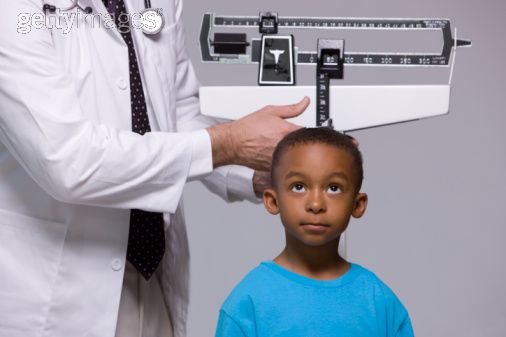 14
Mandatory Minimum and 2013 Median Medicaid/CHIP Eligibility Thresholds
Minimum Medicaid Eligibility under Health Reform - 138% FPL 
($25,975 for a family of 3 in 2013)
SOURCE: Based on the results of a national survey conducted by the Kaiser Commission on Medicaid and the Uninsured and the Georgetown University Center for Children and Families, 2013. The parent minimum is tied to each state’s 1996 AFDC levels; some states may have higher mandatory minimums for pregnant women.
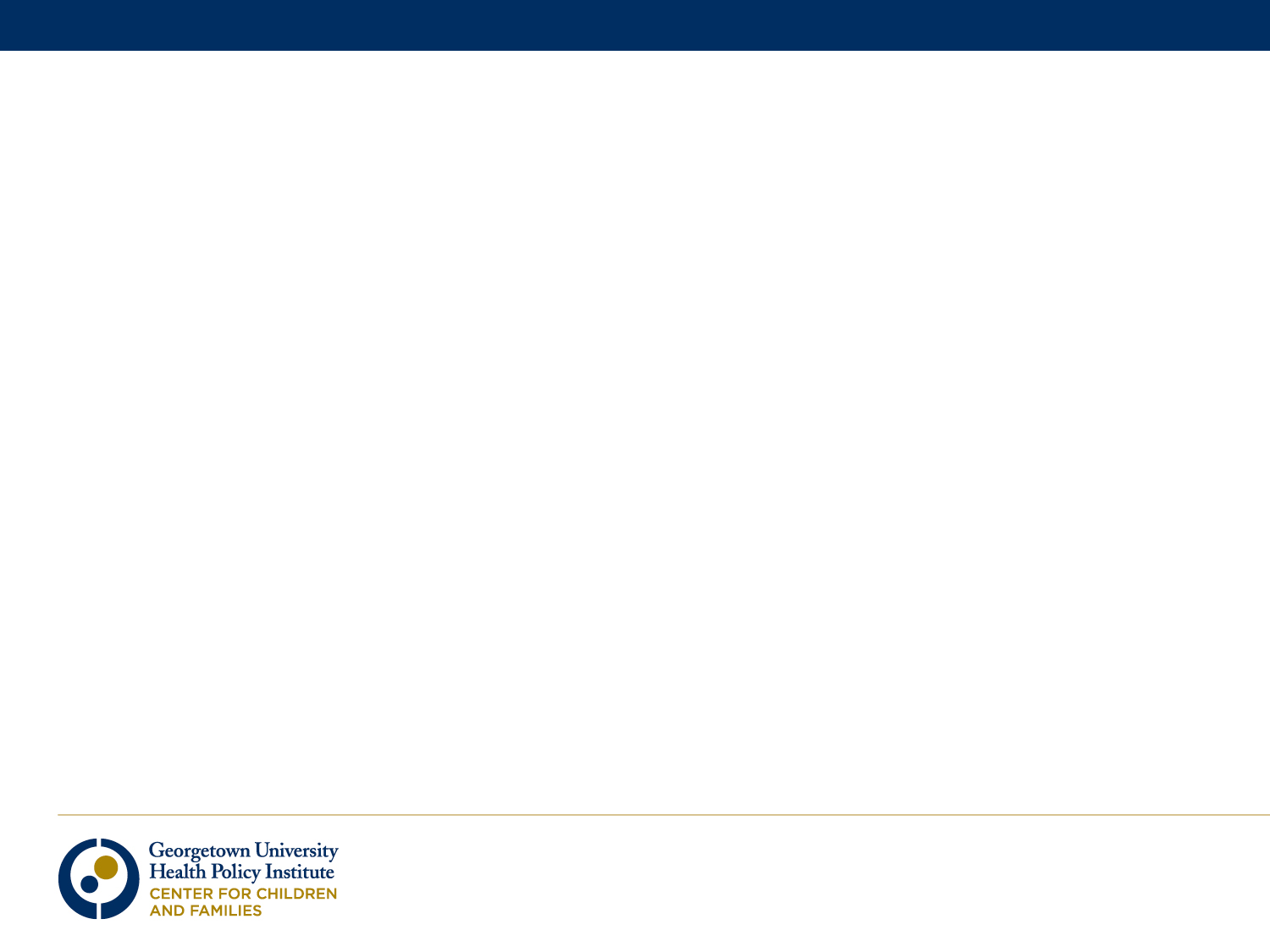 15
Children's Eligibility for Medicaid/CHIP By Income, January 2013
ME
VT
WA
NH
MT
ND
MN
OR
MA
NY
WI
SD
ID
MI
RI
CT
WY
PA
NJ
IA
NE
OH
DE
IN
IL
NV
MD
CO
UT
WV
DC
VA
CA
KS
MO
KY
NC
TN
AZ
(CHIP closed)
SC
OK
AR
NM
GA
AL
MS
LA
TX
AK
FL
< 200% FPL (4 states)
HI
200-249% FPL (22 states)
250% or higher FPL (25 states, including DC)
SOURCE: Based on the results of a national survey conducted by the Kaiser Commission on Medicaid and the Uninsured and the Georgetown University Center for Children and Families, 2013.
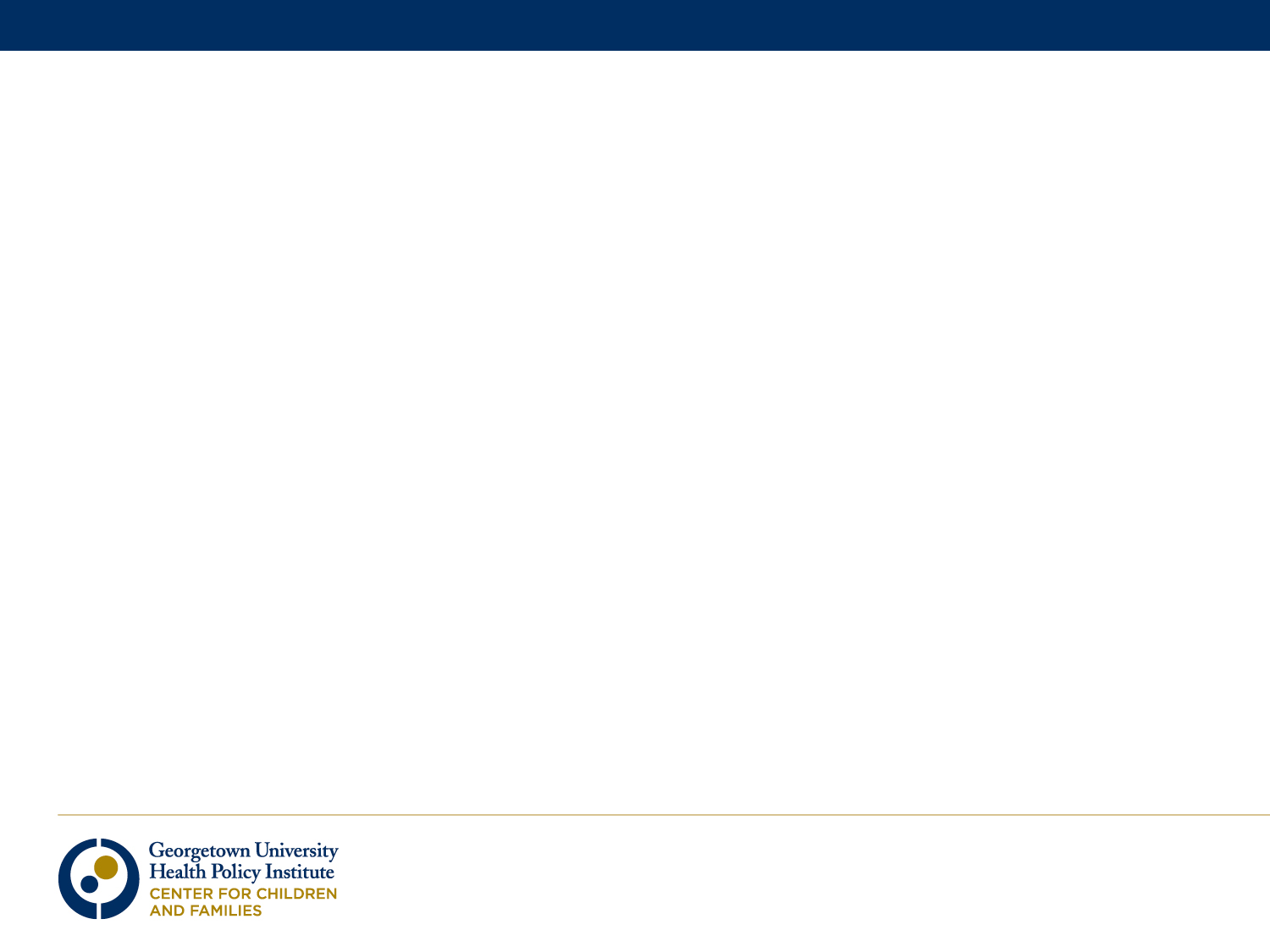 16
[Speaker Notes: <200% FPL: AK (175), ID (185), ND (160), OK (185)

200% - 249% FPL: AR (200), AZ (200), CO (205), DE (200), FL (200), GA (235), IL (200), KS (241), KY (200), ME (200), MI (200), MS (200), NE (200), NV (200), NM (235), NC (200), OH (200), SC (200), SD (200), TX (200) UT (200) VA (200), WY (200)

250% or higher: AL (300), CA (250), CT (300), DC (300), HI (300), IN (250), IA (300), LA (250), MD (300), MA (300), MN (275), MO (300), MT (250), NH (300), NJ (350), NY (400), OR (300), PA (300), RI (250), TN (250), VT (300), WA (300), WV (250), WI (300)

300 or above:  AL, CT, DC, HI IA MD MA MO NH NJ NY PA VT WA WI (15 STATES)]
Medicaid/CHIP Eligibility for Pregnant Women By Income, January 2013
ME
VT
WA
NH
MT
ND
MN
OR
MA
NY
WI
SD
ID
MI
RI
CT
WY
PA
NJ
IA
NE
OH
DE
IN
IL
NV
MD
CO
UT
WV
DC
VA
CA
KS
MO
KY
NC
TN
AZ
SC
OK
AR
NM
GA
AL
MS
AK
LA
TX
FL
133% - 184% FPL (12 states)
HI
185% FPL (16 states)
>185% FPL (23 states, including DC)
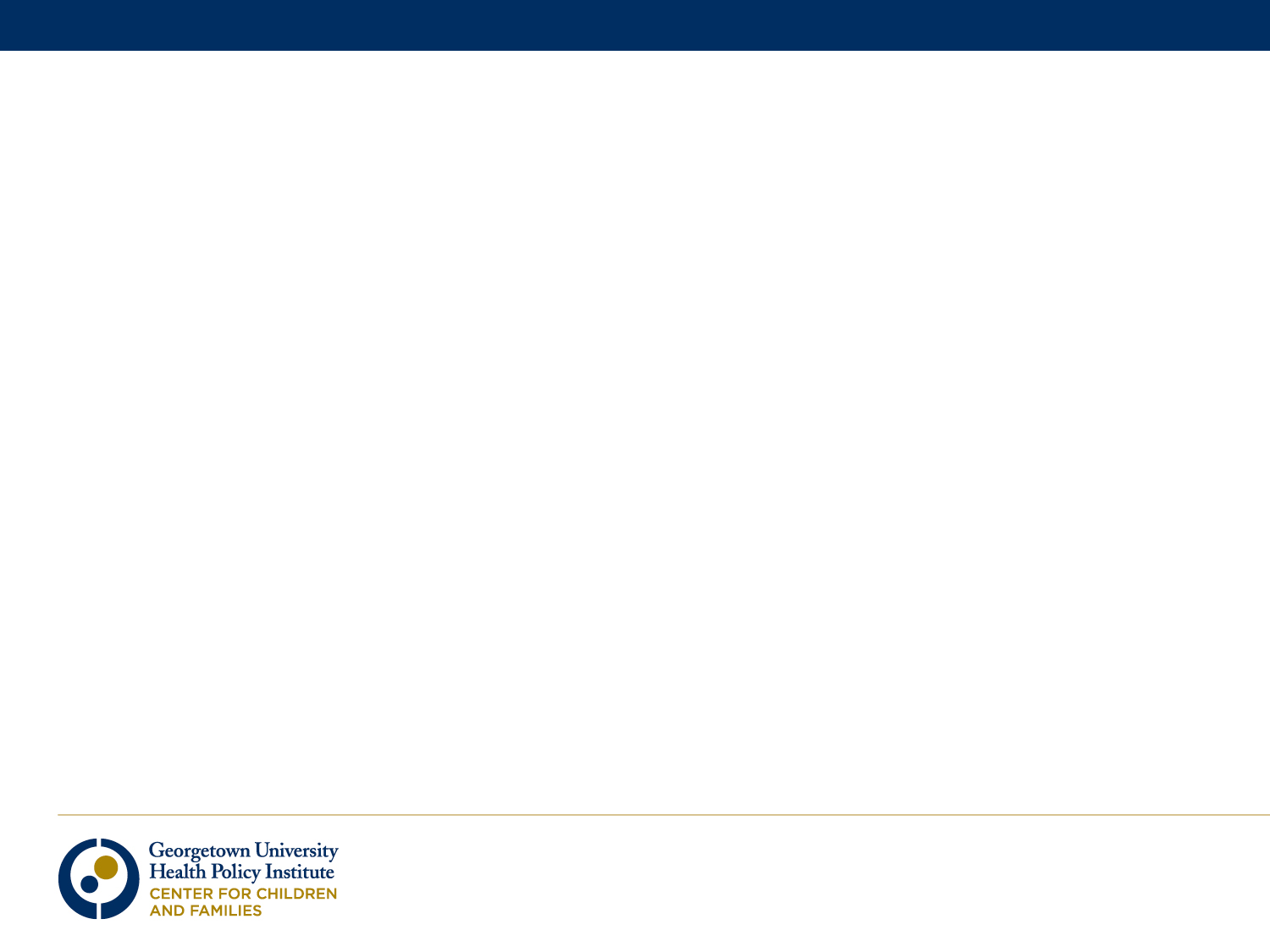 SOURCE: Based on the results of a national survey conducted by the Kaiser Commission on Medicaid and the Uninsured and the Georgetown University Center for Children and Families, 2013.
17
[Speaker Notes: Updated 12/6/12 js

<133-184% (12 states)
AL, AK, AZ, ID, KS, MT, NV (-), ND, SD, UT, WV, WY

185% (16 states)
FL, HI, KY, MI, MS, MO, NE, NH, NC, OK, OR, PA, SC, TN, TX, WA

>=185 (23 states, including DC)
AR, CA, CO, CT, DE, 
DC, GA, IL, IN, IA, 
LA, ME, MD, MA, MN, 
NJ, NM, NY, OH, RI, 
VT, VA, WI]
Medicaid Eligibility for Working Parents By Income, January 2013
ME
VT
WA
NH
MT
ND
MN
OR
MA
NY
WI
SD
ID
MI
RI
CT
WY
PA
NJ
IA
NE
OH
DE
IN
IL
NV
MD
CO
UT
WV
DC
VA
CA
KS
MO
KY
NC
TN
AZ
SC
OK
AR
NM
GA
AL
MS
LA
TX
AK
FL
HI
< 50% FPL (16 states)
50% - 99% FPL (17 states)
100% FPL or Greater (18 states, including DC)
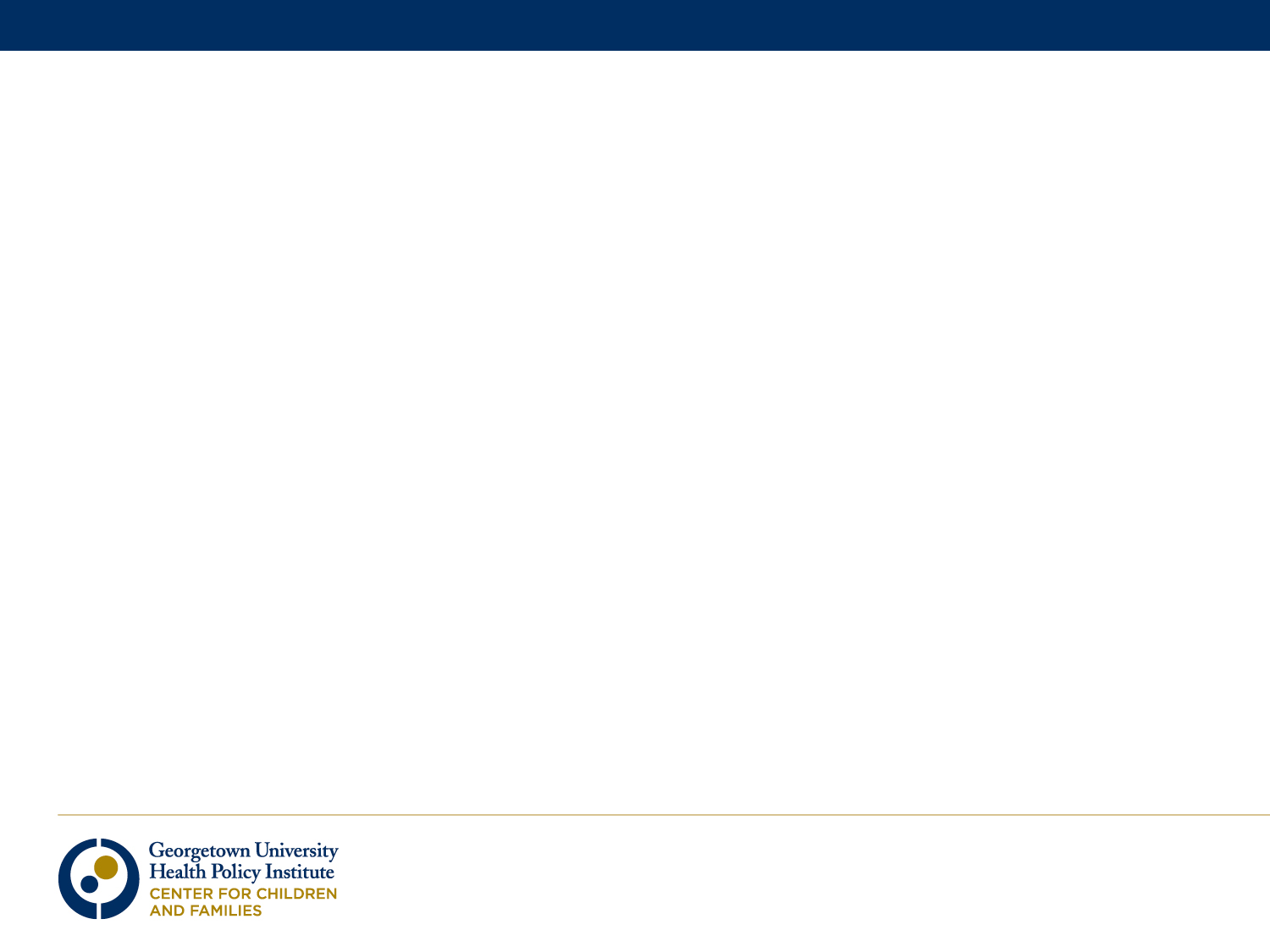 SOURCE: Based on the results of a national survey conducted by the Kaiser Commission on Medicaid and the Uninsured and the Georgetown University Center for Children and Families, 2013.
18
[Speaker Notes: Updated 1/2/13 JS

Updated 1/10/12-SA—moved NY and VT from 50-99 group to 100% group]
Coverage of Lawfully-Residing ImmigrantsJanuary 2013
WA
NH
VT
MT
ME
ND
OR
MN
MA
MA
ID
WI
SD
NY
RI
WY
MI
RI
CT
IA
PA
NV
NE
NJ
OH
IL
UT
IN
DE
CO
CA
WV
KS
VA
MD
MO
KY
NC
DC
TN
AZ
OK
NM
AR
SC
MS
AL
GA
TX
LA
AK
FL
HI
Children Only (6 states)
Pregnant Women Only (1 state)
Both Children & Pregnant Women (18 states, including DC)
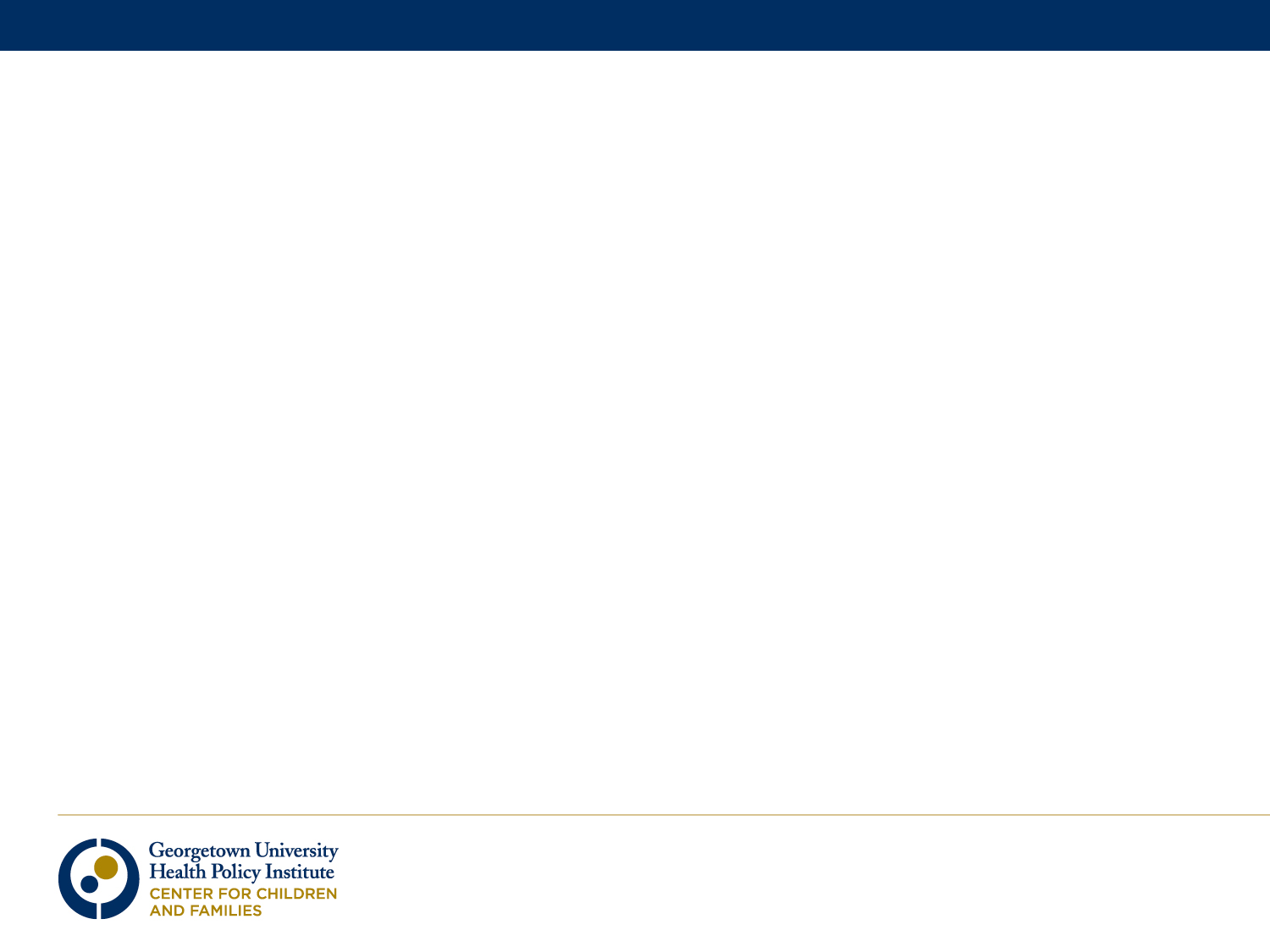 NOTE: includes states that have adopted ICHIA in Medicaid, CHIP, or both programs.
SOURCE: Based on the results of a national survey conducted by the Kaiser Commission on
Medicaid and the Uninsured and the Georgetown University Center for Children and Families, 2013.
19
[Speaker Notes: 25 states provide coverage to lawfully-residing immigrant children without imposing a five-year waiting period
20 states provide coverage to lawfully-residing immigrant pregnant women]
Eligibility Impacts of the ACA
States are required to “hold steady” on existing eligibility and procedures for adults until 2014 and for children until 2019

New national Medicaid eligibility level of 133% FPL for adults is now “optional” following Supreme Court ruling 

Eliminates “stair-step eligibility” moving those ages 6-18 with income between 100-133% FPL from separate CHIP programs to Medicaid
20
MAGI-based Eligibility
Modified Adjusted Gross Income
Not a number, it’s a methodology, for determining income eligibility
Who’s counted in the family and whose income counts 
Rooted in tax law
Generally consistent with premium tax credits in the Exchange (exceptions)
No income disregards or deductions
Flat 5 percentage points above 133% FPL
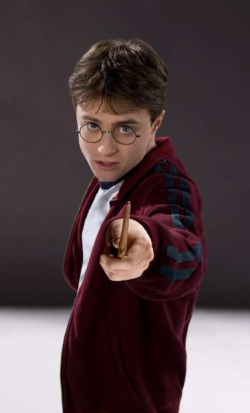 21
[Speaker Notes: In order for people who States will need to convert to MAGI-equivalence before January 1, 2014

This means working with CMS to determine the equivalent value of your disregards and deductions which will be added to your current eligibility levels to calculate the the MAGI equivalency.

This isn’t so important for adults but for children it’s important because it will set a level above 200% to help ensure that those who are currently eligible do not lose coverage.

However, since the MAGI equivalence will be an aggregated number, some (those will more deductions) will lose coverage. In those cases, they will not be re-evaluated until March 31, 2014 or the next renewal cycle whichever is later.

Currently, OH $90 disregard for each working parent, $200/$175 for child care, child support paid out]
Other Direct Impacts on Children and Families
Prohibits the use of asset tests or face-to-face interviews
Limits CHIP waiting periods to 90 days and requires certain exceptions
Requires parents to enroll                                            uninsured children before                                      enrolling themselves
Creates a “welcome mat”
	effect that will bring 
	currently eligible people
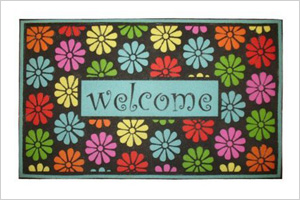 22
A Closer Look at Benefits and Cost-Sharing
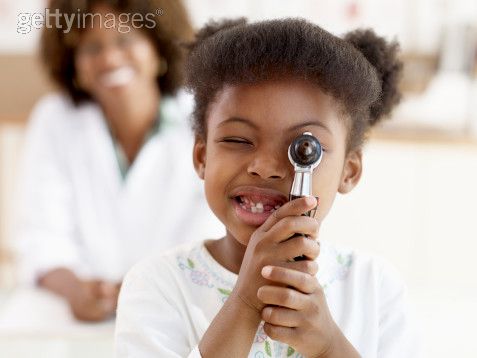 23
Benefits
Medicaid 
Comprehensive services through EPSDT
CHIP
Medicaid expansion – Medicaid benefit package
Separate program - based on Benchmark plan that is closer to private coverage
24
How do states deliver care?
Fee-for-service (FFS) – state contracts directly with providers and directly pays them for services 
Managed care organizations (MCO) – state contracts with a managed care company to “manage the delivery of health care” (similar to employers)
Must be voluntary without a waiver
Offer choice of plans or provider
Some benefits may be carved out (i.e. mental health and offered under FFS)
Premium assistance –using Medicaid and CHIP funds to purchase private insurance that is cost-effective and comparable 
Provide benefit and cost-sharing wraps to achieve comparability
25
Premiums and Cost Sharing
State flexibility within limits - 
Premiums limited below 150% FPL
None in Medicaid 
Maximum of $19/enrollee in CHIP, depending on income/family size
Total cost-sharing cannot exceed five percent of family income 
Cannot favor higher-income families over lower-income families
No cost sharing for well-baby and well-child care, including immunizations.
26
Median Monthly Premiums, by Income, Among States with Premiums in Medicaid and CHIP, January 2013
Will not be allowed when Medicaid covers all children under 133% FPL
Total Requiring 
Payment
Number of States Charging Premiums
18
10
7
17
27
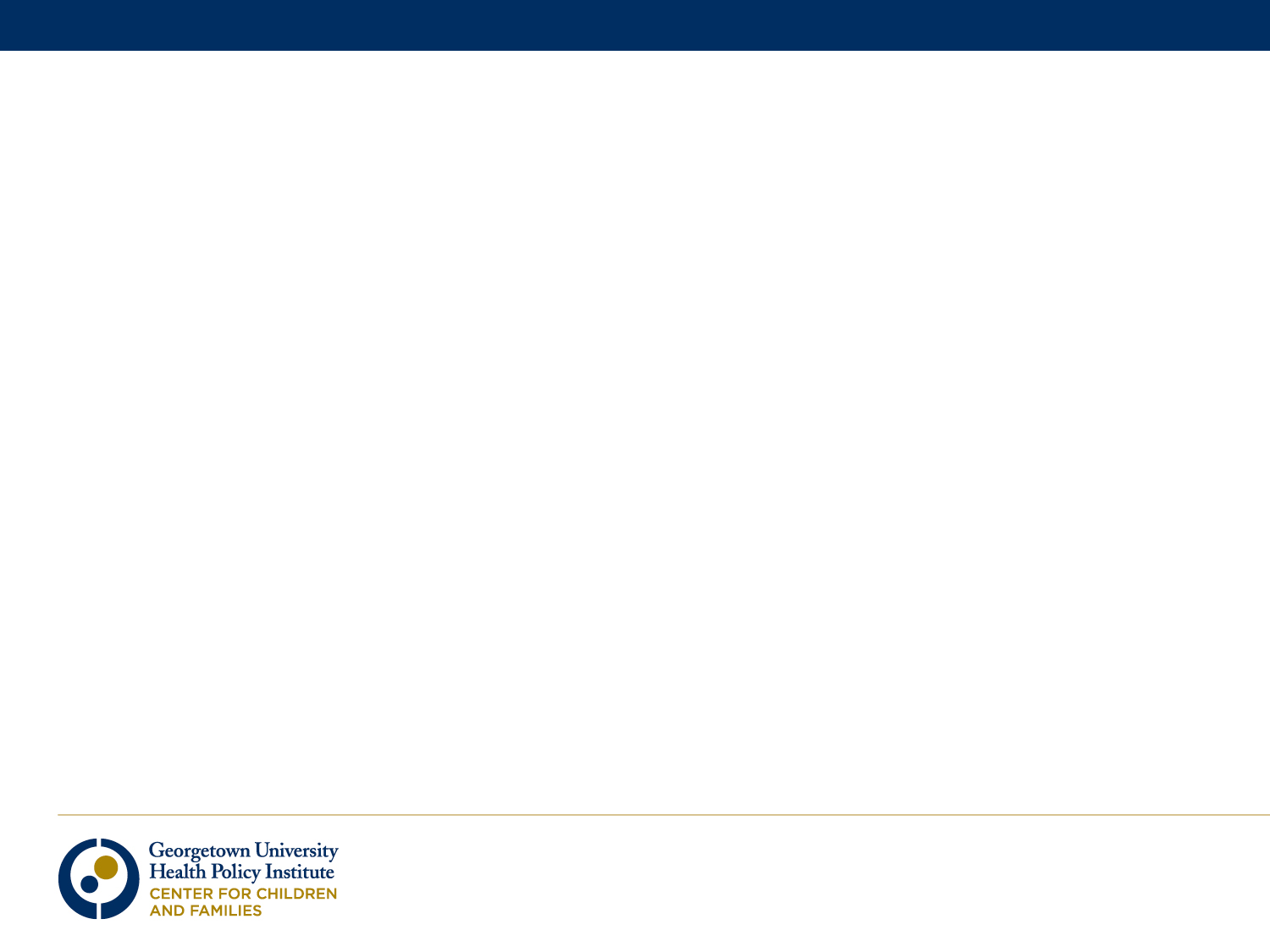 SOURCE: Based on the results of a national survey conducted by the Kaiser Commission on Medicaid and the Uninsured and the Georgetown University Center for Children and Families, 2013.
27
[Speaker Notes: Updated 1/2/2013]
Consequences of Non-Payment of Premiums
30-day grace period before coverage can be canceled for non-payment
Must be reviewed for lower or no premium
Cannot be “locked out” of coverage for more than 90 days
Cannot be required to pay back premiums before re-enrolling
Can be required to reapply
28
States with Co-Payments for Selected Services for Children at 201% FPL, January 2013
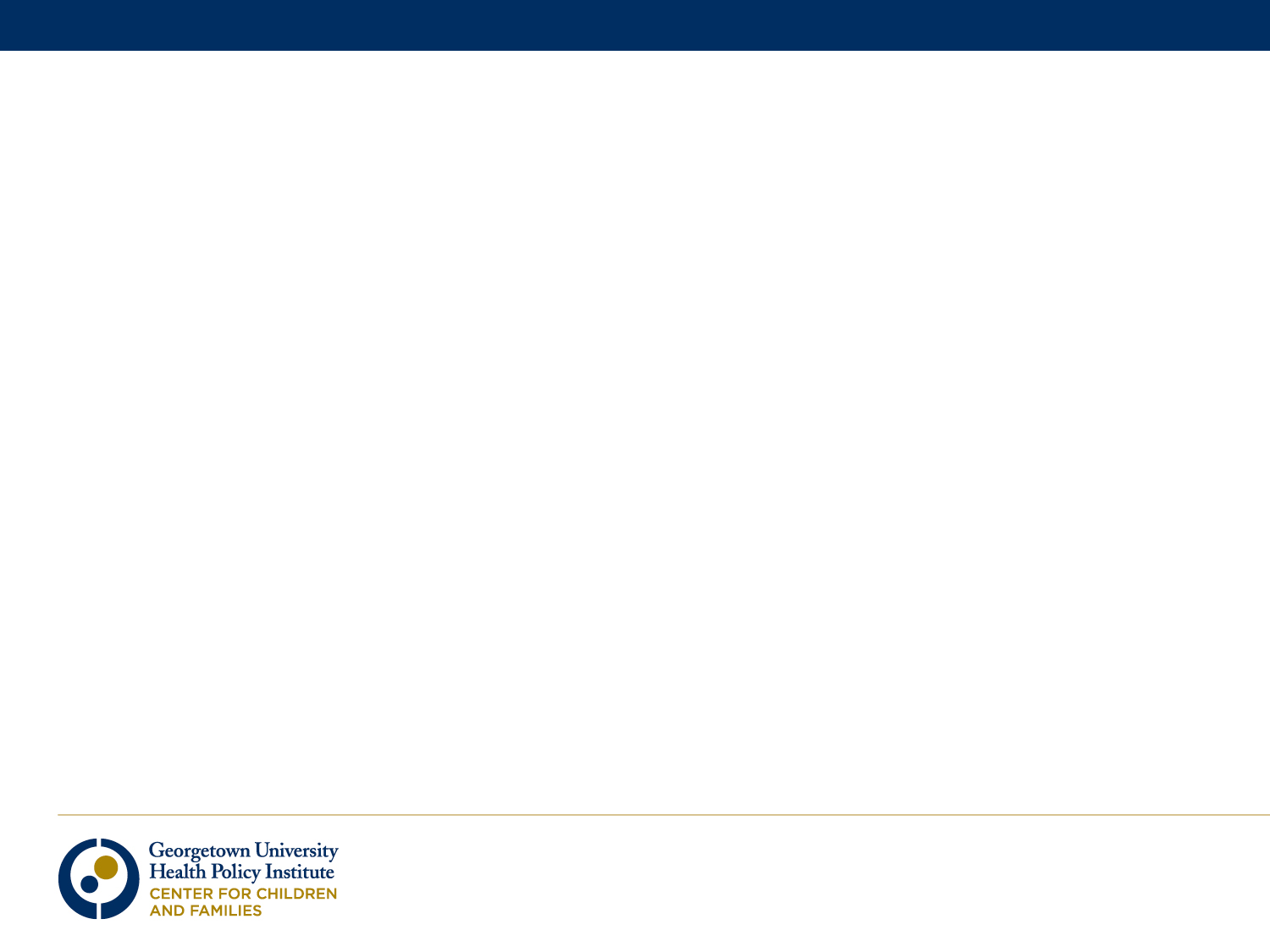 SOURCE: Based on the results of a national survey conducted by the Kaiser Commission on Medicaid and the Uninsured and the Georgetown University Center for Children and Families, 2013.
29
[Speaker Notes: Updated 1/2/2013]
Diving into a few administrative details
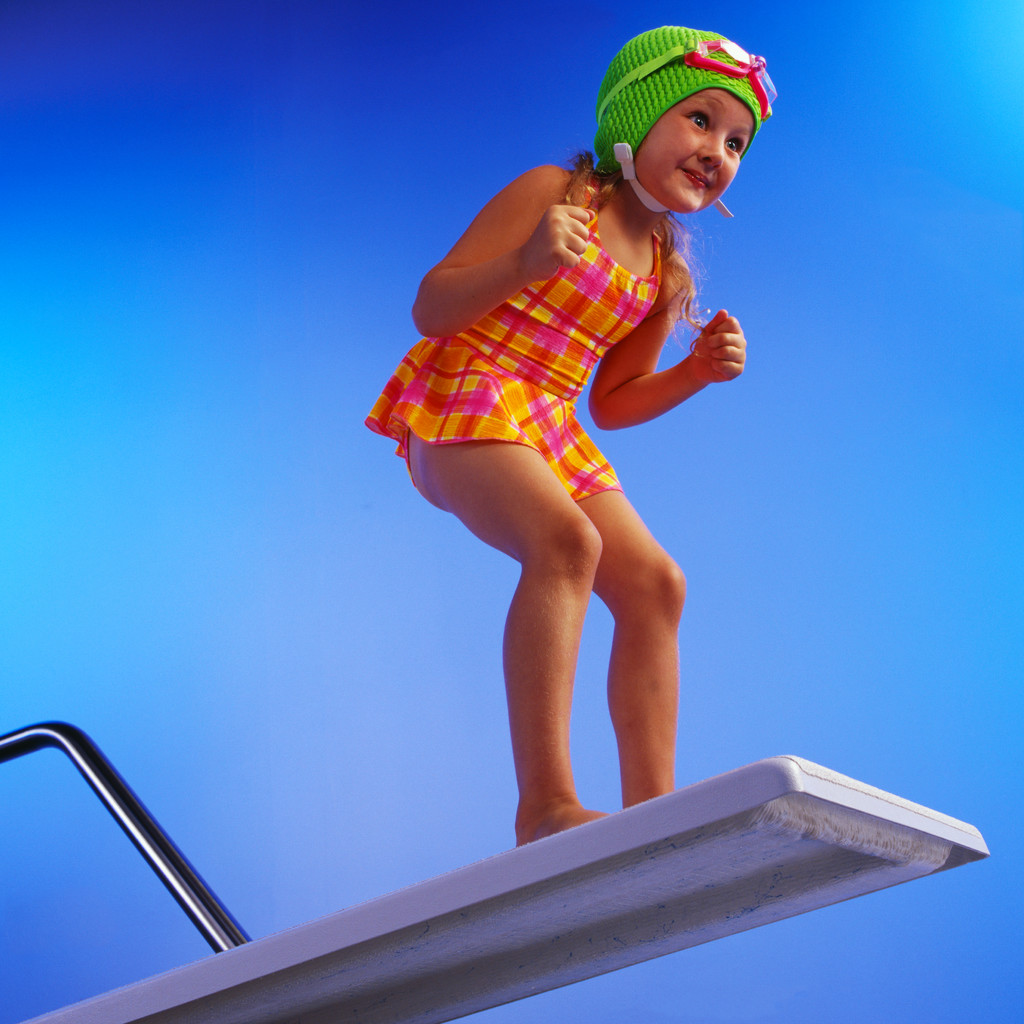 30
What’s a SPA?
States submit their Medicaid or CHIP “State Plans” to CMS for federal approval
Details eligibility, policy options, procedures and other operating information
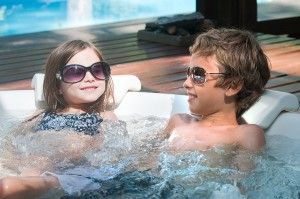 To make a change, the state submits a “State Plan Amendment” or SPA
Templates may be offered by CMS for states to fill out to enact specific policy options
31
What’s a Waiver?
Section 1115 Waivers provide flexibility to design and improve state programs in order to “demonstrate and evaluate policy approaches”
Expand eligibility to individuals not otherwise eligible
Provide services not covered  
Improve care, increase efficiency or reduce costs 
New public process and transparency rules
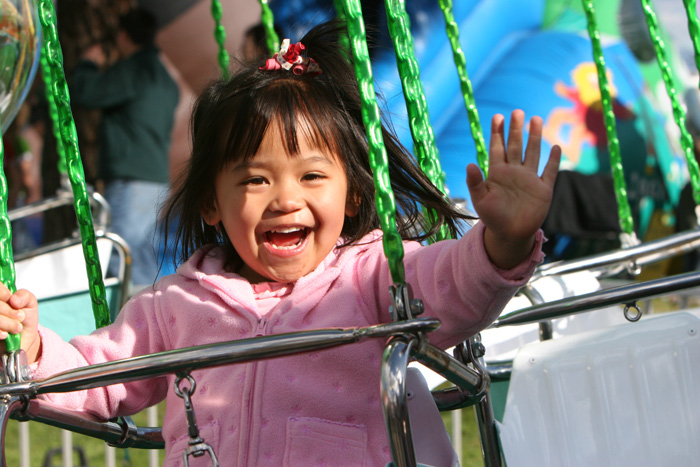 32
What do we know about uninsured children?
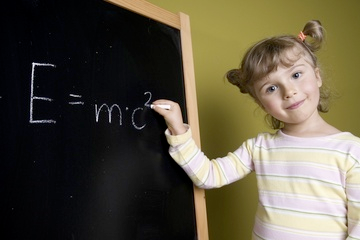 33
Children are much less likely to be uninsured than adults.
34
[Speaker Notes: Add ACS Source]
31 states have lower uninsured rates for children than the national average.
WA
NH
VT
MT
ME
ND
OR
MN
MA
ID
WI
SD
NY
WY
MI
RI
CT
IA
PA
NV
NE
NJ
OH
IL
UT
IN
DE
CO
CA
WV
KS
VA
MD
MO
KY
NC
DC
TN
AZ
OK
NM
AR
SC
MS
AL
GA
TX
LA
AK
FL
HI
No statistically significant difference from the national average (5 states)
Uninsured rate lower than national rate
(31 states, including DC)
Uninsured rate higher than national rate
(15 states)
35
Medicaid/CHIP: Primary Coverage Source for Low-Income Children
36
However, coverage disparities persist between racial and ethnic groups.
Hispanic children account for an astonishing 40 percent of the nation’s uninsured children, despite being only 24 percent of the child population.
37
And the rate of uninsurance increases with age.
SOURCE: J. Kenny, Urban Institute: “Uninsured Children: Who Are They and Where Do They Live?”
38
Participation has risen but 70% of uninsured children are eligible but not enrolled.
39
[Speaker Notes: These figures use 2010 data alone]
Enrollment – June 2011
SOURCE: Compiled by Health Management Associates from state enrollment reports and state officials for the Kaiser Commission on Medicaid and the Uninsured (2012).
40
How do we reach uninsured children?
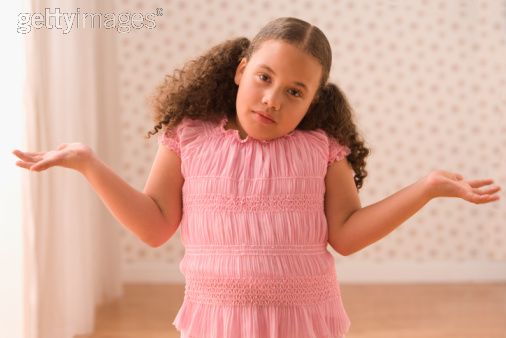 41
It takes a village…
Common elements of success in states leading the way
State leadership
Bipartisan support
Culture change in agencies
Community-based partners
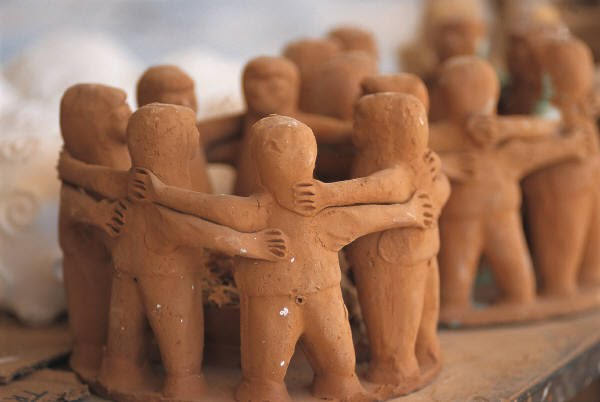 42
And a multi-pronged approach.
Extending the welcome mat through eligibility expansions, both broad and targeted
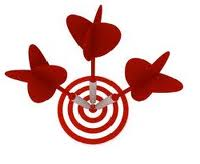 Getting the word out and assisting families through the process
Removing red    tape barriers to enrollment 
and renewal
43
What do we know about Outreach?
Use messages that are welcoming and easy to understand
Provide a reference (families earning up to $64,000 per year may qualify)
Target specific populations (adolescents, children of color)
Engage trusted messengers (doctors, real people who look like me)
Be persistent: hardest to reach families require significant follow-up
44
Minimal Outreach Requirements before CHIP
Medicaid
CHIP
Provide places for people to apply other than government offices by out-stationing eligibility workers (or alternative plan)
Conduct outreach on EPSDT after Medicaid enrollment
State CHIP plan must describe  procedures to inform families of the availability of coverage programs and to assist them in enrolling
Rules give examples of outreach strategies:
education and awareness campaigns (including targeted mailings)
enrollment simplification
application assistance through community-based organizations
45
Number of States with Selected Outreach and Enrollment Assistance Resources in Medicaid and/or CHIP January 2013
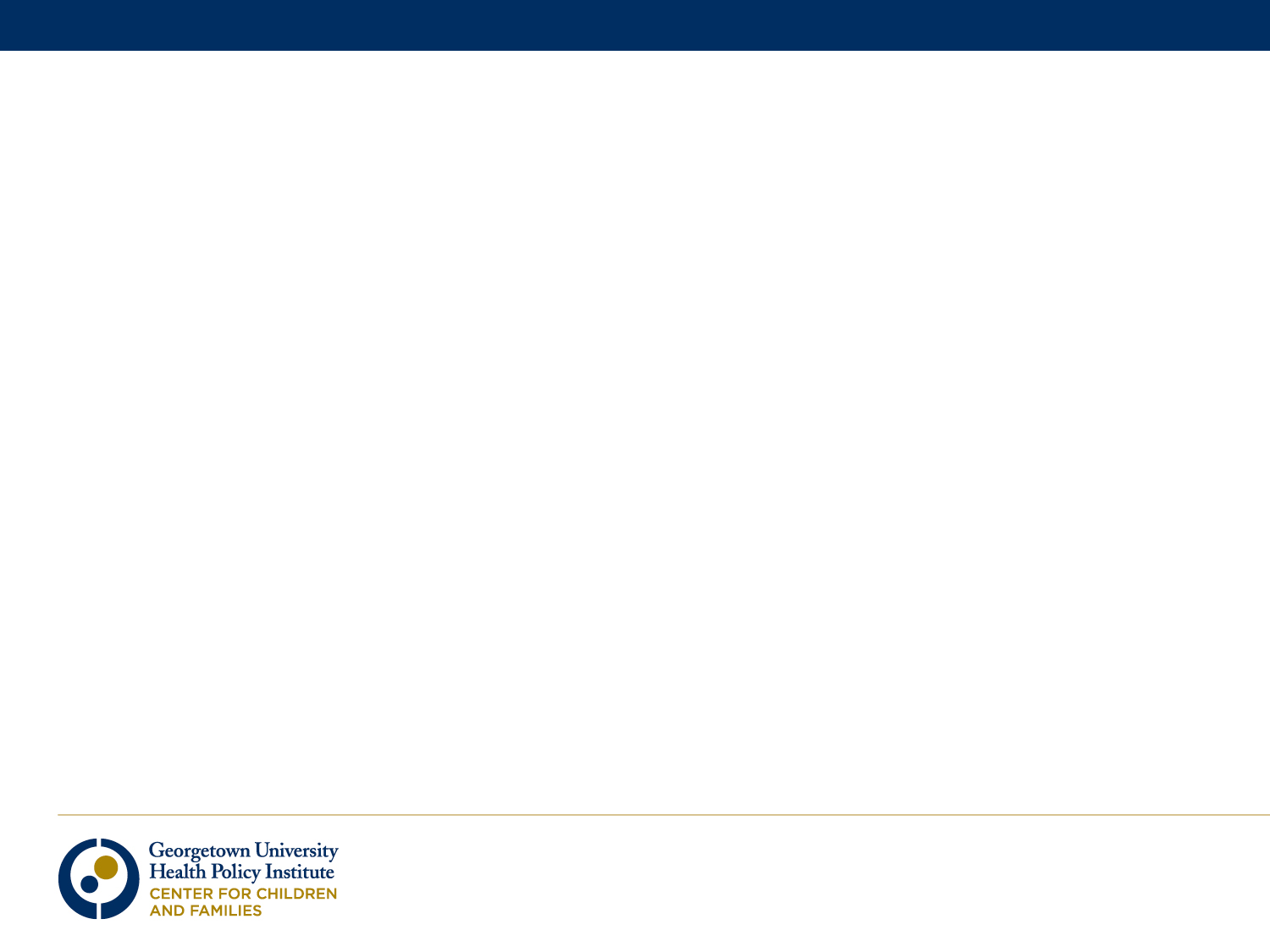 SOURCE: Based on  preliminary results from a national survey conducted by the Kaiser Commission on Medicaid and the Uninsured and the Georgetown University Center for Children and Families, 2013.
46
[Speaker Notes: 1/2/2012 JS]
ACA sets new expectations for outreach and consumer assistance.
Exchanges
Medicaid & CHIP Agencies
Conduct outreach and public education
Operate a call center
Maintain a robust web site
Create a navigator program
Must have a certified application counselor program
Conduct outreach
Use plain language in program information
Provide enrollment assistance 
Vulnerable and underserved populations
Online, in-person, phone
May have certified application counselors
47
[Speaker Notes: Section 1943(b)(1)(F) directs states to conduct outreach to and provide enrollment assistance to vulnerable and underserved populations eligible for Medicaid or CHIP. The law explicitly includes:
children,
unaccompanied homeless youth, 
children and youth with special health care needs, 
pregnant women, racial and ethnic minorities, 
rural populations, 
victims of abuse or trauma, 
individuals with mental health or substance-related disorders, and 
individuals with HIV/AIDS. 
 
On the Exchange side, section 1311(d)(4) requires the Exchange to:
conduct outreach and public education
operate a toll-free telephone hotline to respond to requests for assistance,
maintain a robust website
operate a navigator program
 This was codified into a regulation by requiring the Exchange to operate a call center. Although the preamble to the proposed rule listed a number of functions that the call center might perform, the rule itself stops short laying out specific call center responsibilities.]
The ACA offers many options for assistance.
Internal and out-stationed eligibility staff
Exchange call center staff
Navigators
In-Person Assisters in some states 
Certified Application Counselors
Brokers and agents in the Exchange
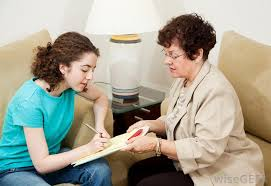 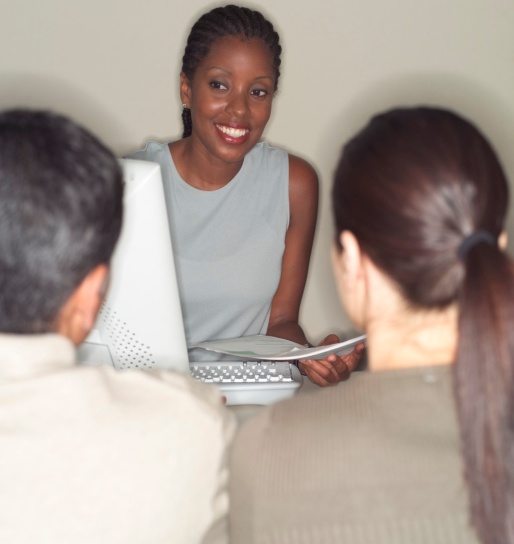 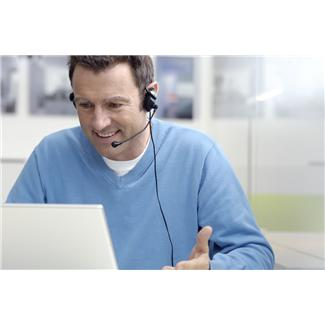 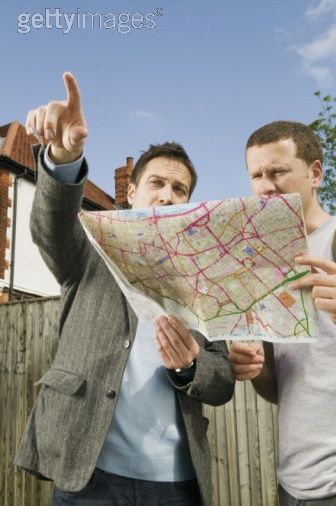 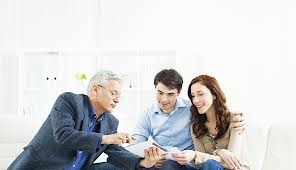 48
How do we cut red tape and remove paperwork barriers to coverage?
49
Policy and Procedures Proven to Promote Enrollment
Simplified forms
Reduced paper documentation
No asset tests and in-person interviews 
Electronic verification of eligibility
Multiple entry points (online, paper, over the phone)
Presumptive eligibility
Express lane eligibility
50
Policy and Procedures Proven to Promote Retention
12 month continuous eligibility
Eliminates need to report increases in income
Annual renewals
Ex-parte or administrative renewals
Using data available to an agency)
No signature requirement at renewal
Multiple ways to renew
Express lane renewals
51
How does the ACA transform eligibilityand enrollment?
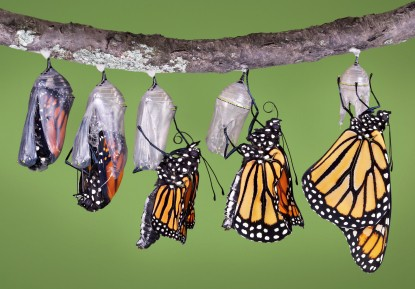 52
Creates a “no wrong door” connection to coverage
One application for all coverage options 
Eligibility for all coverage options regardless of applying through Exchange, Medicaid or CHIP
Coordination between the Marketplace Medicaid/CHIP will be critical.
Web
Portal
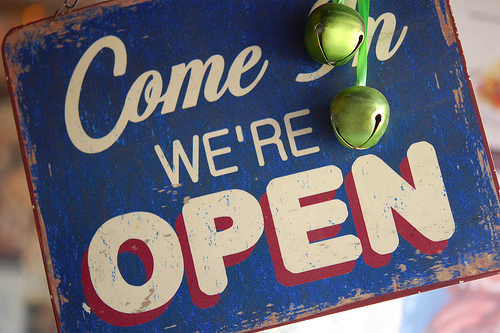 53
Offers multiple paths to enrollment and renewal
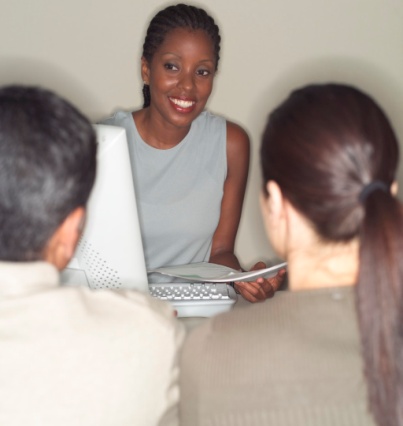 Online 
Phone 
In Person 
Mail
With assistance from navigators and certified application counselors
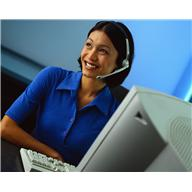 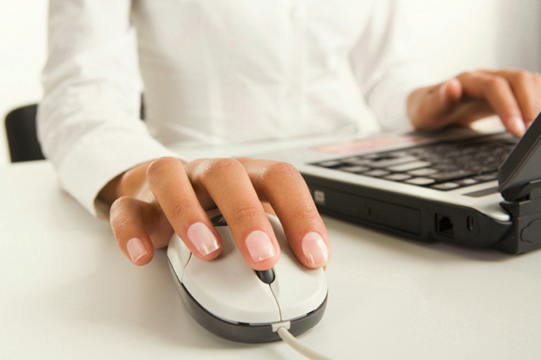 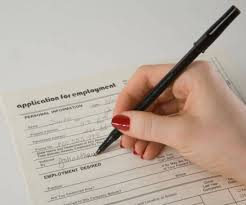 54
Simplified Application and Renewal Methodsin Medicaid and/or CHIP, January 2013
Number of States:
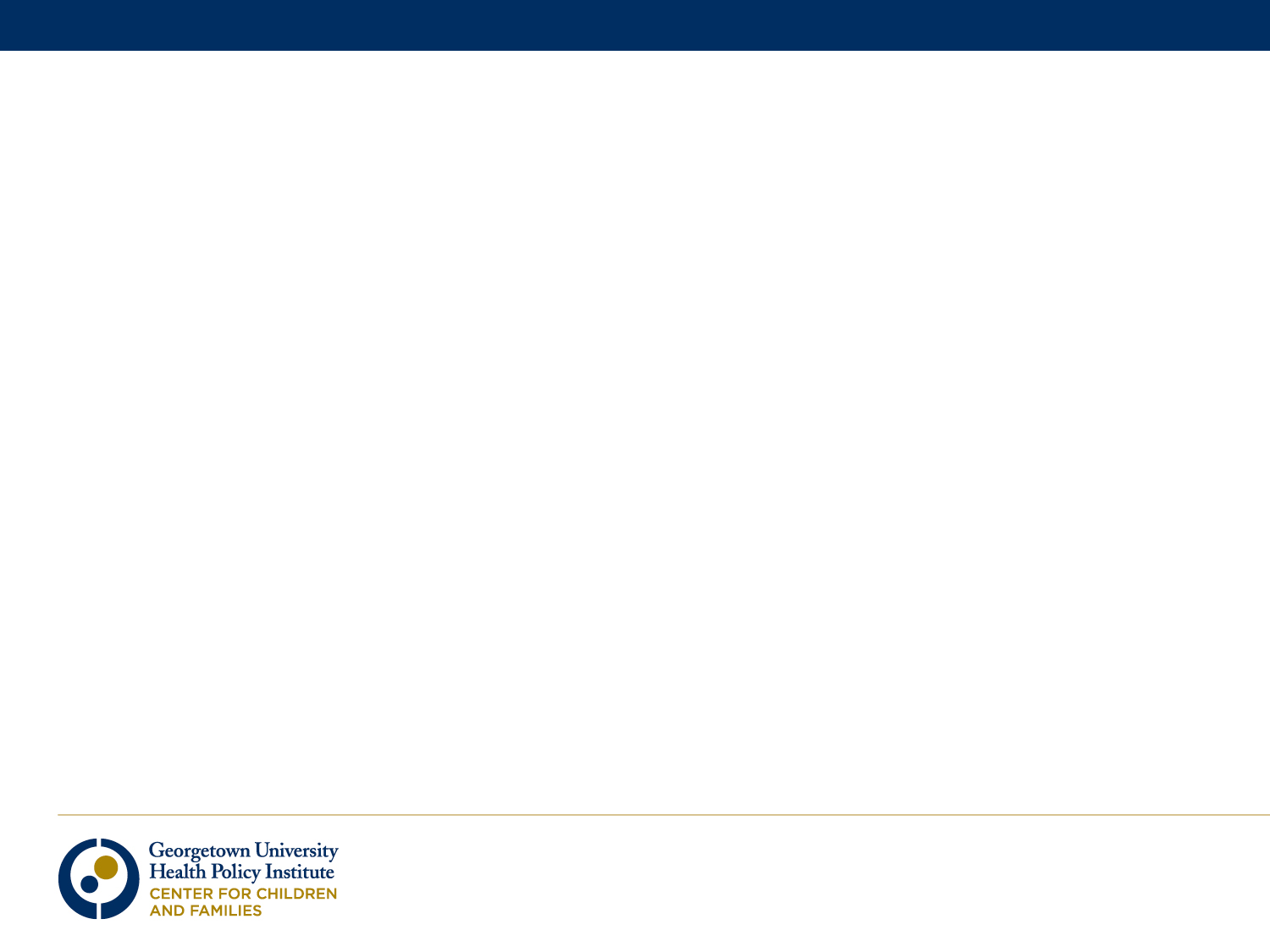 NOTE: SOURCE: Based on the results of a national survey conducted by the Kaiser Commission on Medicaid and the Uninsured and the Georgetown University Center for Children and Families, 2013.
55
[Speaker Notes: Updated 1/4/13 JS]
But what about those old eligibility systems?
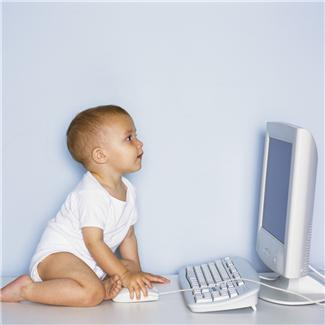 56
Moving to real-time, data-driven eligibility
90% federal funding of new systems through 2015
Electronic data used to verify eligibility without requiring paperwork
Eligibility rules “engine” makes automatic, real-time eligibility decisions
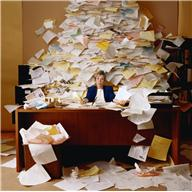 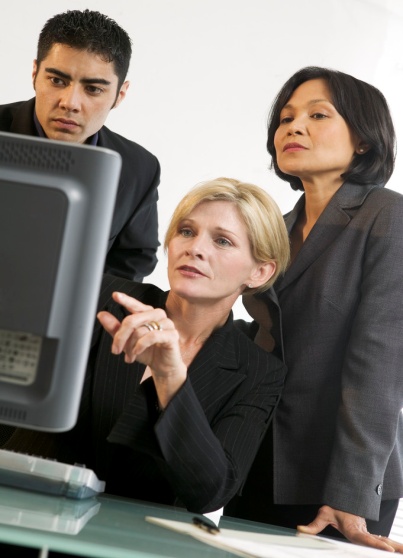 57
Status of Major Medicaid Eligibility System Upgrades January 2013
ME
VT
WA
NH
MT
ND
MN
OR
MA
NY
WI
SD
ID
MI
RI
CT
WY
PA
NJ
IA
NE
OH
DE
IN
IL
NV
MD
CO
UT
WV
DC
VA
CA
KS
MO
KY
NC
TN
SC
OK
AR
AZ
NM
GA
AL
MS*
LA
TX
FL
AK
HI
Work Begun on Medicaid Eligibility System Upgrade (42 States)
Approved or Submitted APD (6  states)
No Approved or Submitted APD  (3 states)
SOURCE: Based on the results of a national survey conducted by the Kaiser Commission on Medicaid and the Uninsured and the Georgetown University Center for Children and Families, 2013.
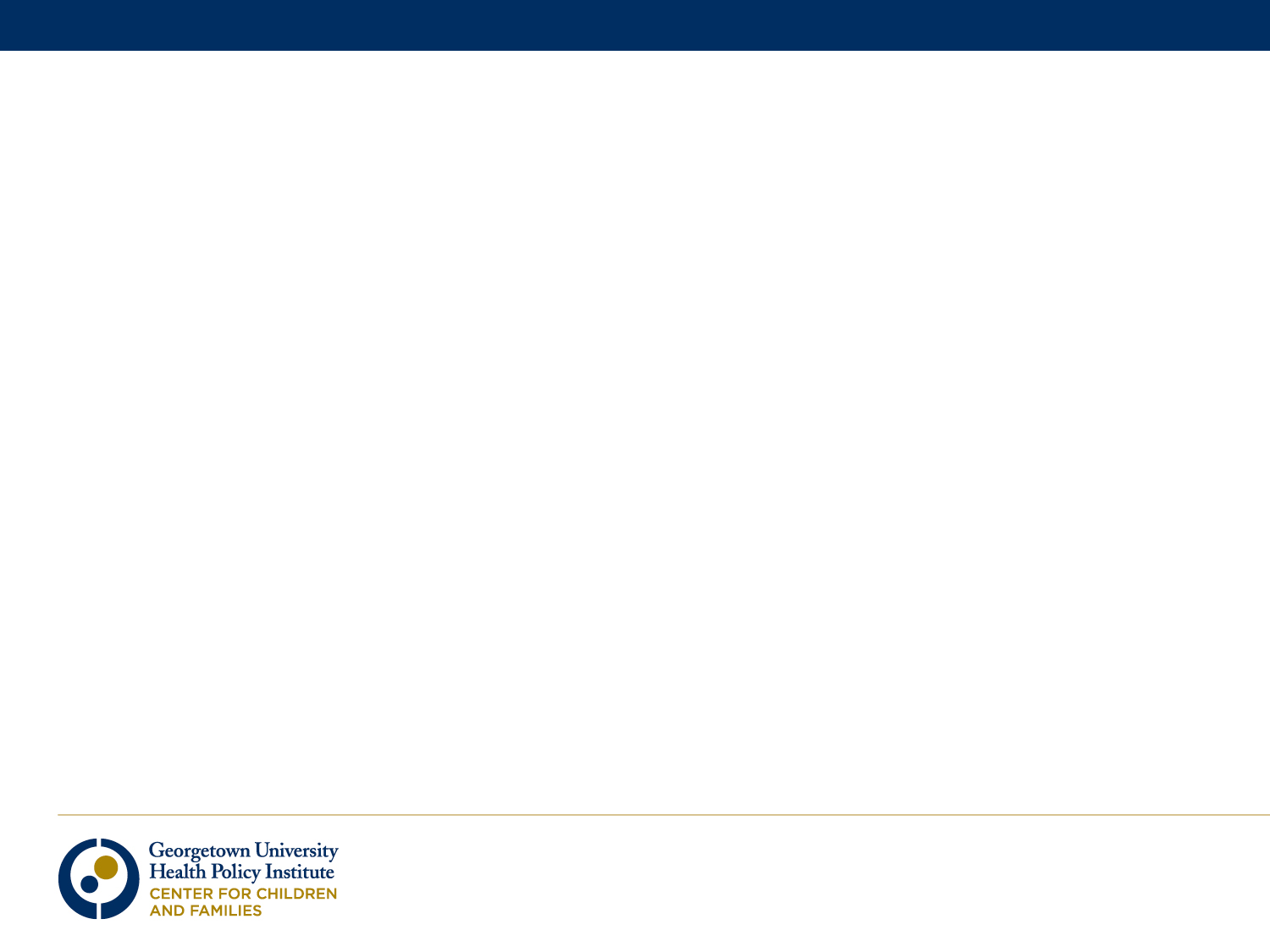 58
[Speaker Notes: Updated 1/3/2013 JS]
Some Streamlining Policies Remain Options
12-month continuous eligibility guarantees coverage regardless of changes in income
Can also do for parents/adults with 1115 waiver
Presumptive eligibility
States must allow hospitals to do PE 
Express lane eligibility (may sunset in 2014)
59
How do Medicaid and CHIP stack up?
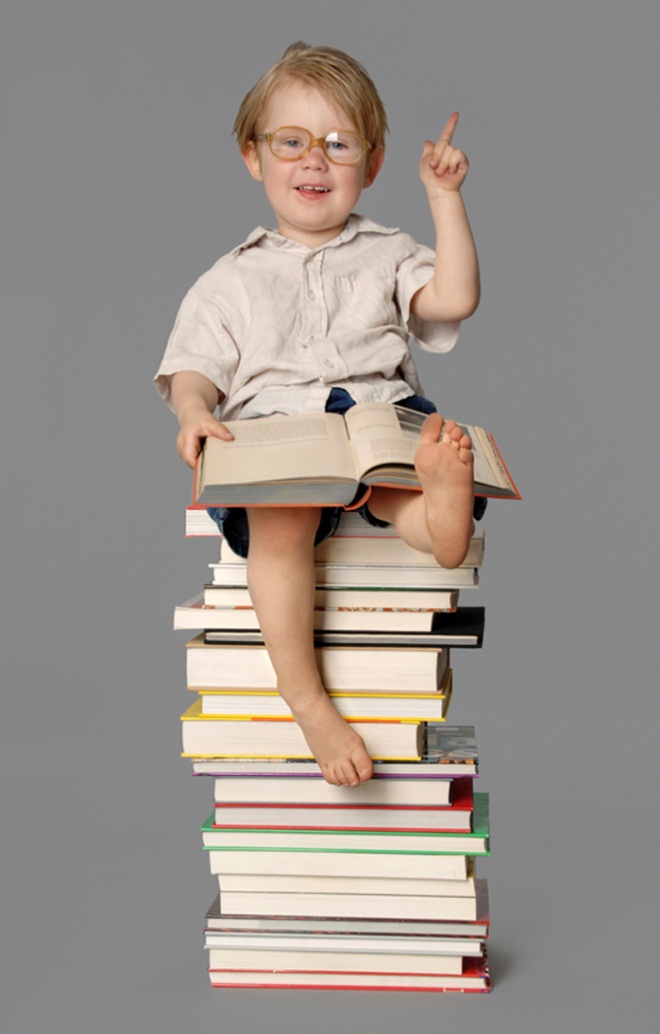 60
Medicaid coverage improves 
children’s access to care
Note: Questions about dental care were analyzed for children age 2-17. Respondents who said usual source of care was the emergency room were included among those not having a usual source of care. An asterisk (*) means in the past 12 months. Source: Kaiser Commission on Medicaid and the Uninsured analysis of National Center for Health Statistics, “Summary of Health Statistics for U.S. Children: NHIS, 2007.”
61
Parents’ perspective on Medicaid/CHIP
Percent of parents who are very or somewhat satisfied with…
Source: “Informing CHIP and Medicaid Outreach and Education” Topline Report, Key Findings from a  National Survey of Low-Income Parents. By Ketchum Conducted for Centers for Medicare & Medicaid Services.
62
Looking beyond open enrollment
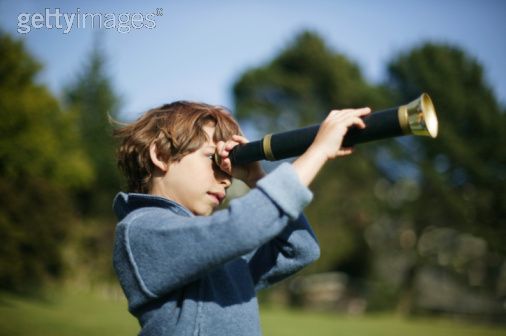 63
Improving Children’s Coverage Going Forward
Medicaid expansion for adults in all states
Eliminate CHIP waiting periods
Cover lawfully residing immigrant children (or all kids)
Use data and feedback to assess how reform is working and identify areas that need improvement
Transparency in reporting key enrollment and quality indicators
64
Full ACA implementation has the potential to cut the rate of uninsured children by 40%!
5.3%
Source: U.S. Census Bureau, Current Population Survey, Annual Social and Economic Supplements.
65
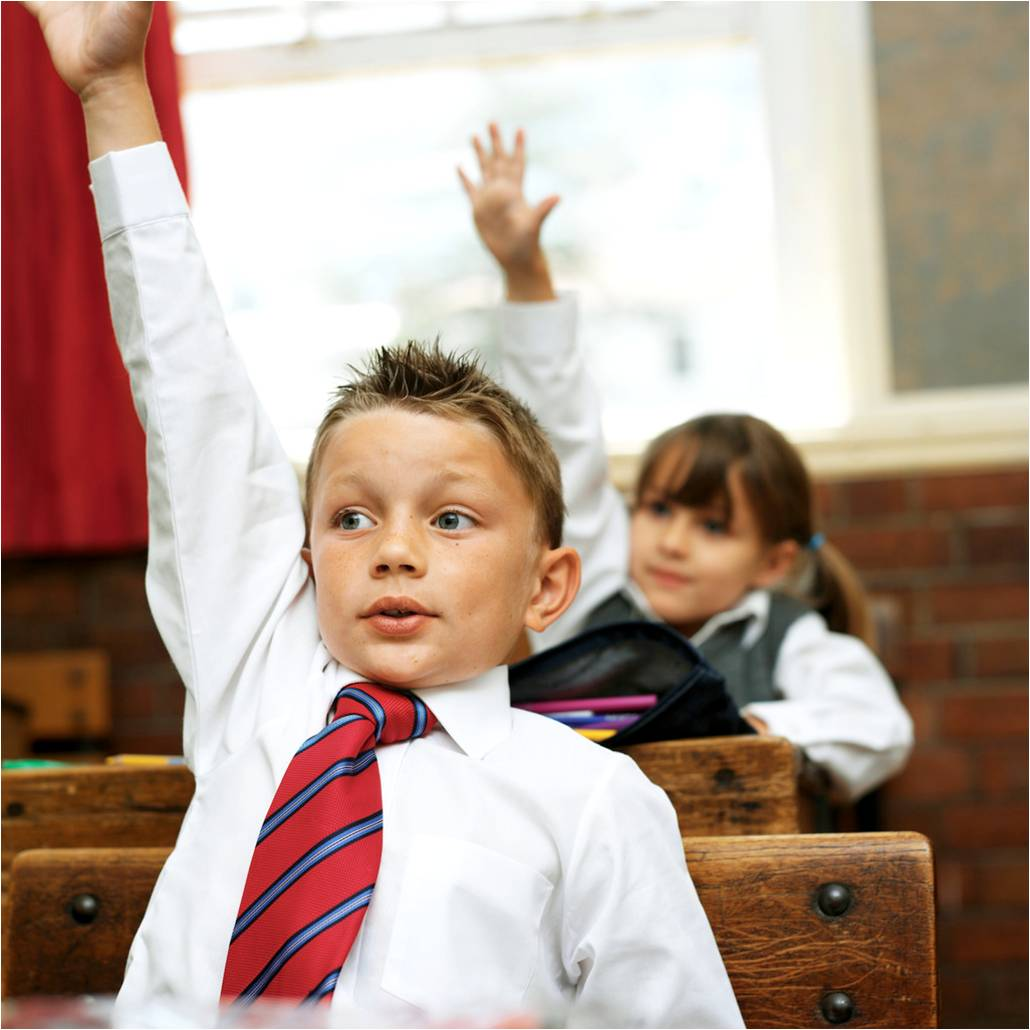 Questions?
66
For More Information
Tricia Brooks
pab62@georgetown.edu
Martha Heberlein
meh88@georgetown.edu
Center for Children and Families website 
ccf.georgetown.edu
Say Ahhh! Our child health policy blog 
http://ccf.georgetown.edu/blog/
67